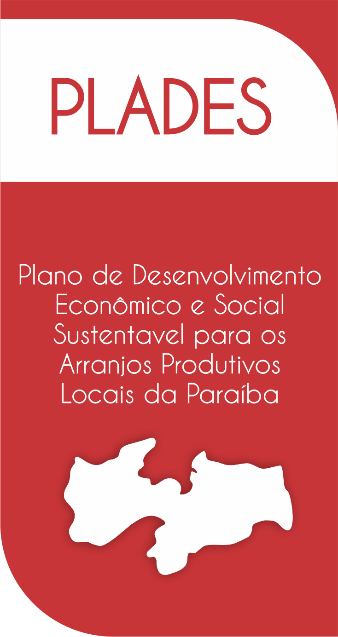 A Estratégia de Inovações Institucionais para Articulação e Coordenação do Sistema de Inovação Paraibano
Equipe de Coordenação PLADES 
Governo da Paraíba -UFPB
2016-2021
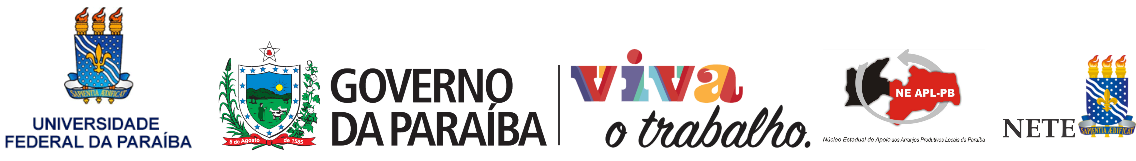 1. Objeto
O Desenvolvimento Territorial 
dos APLs Paraibanos
2. Objetivo Geral do PLADES
Tornar a Paraíba o Estado Nordestino com uma Estratégia Integrada de 
Desenvolvimento Territorial 
com o Planejamento de programas e instrumentos de política produtiva e inovativa, em um horizonte de médio prazo
3. Vetor de Descrição dos Problemas: 
Fragilidades Institucionais
Fragililidades para o Desenvolvimento Territorial dos APLs

Na capacitação Produtiva, Tecnológica e Inovativa

No arcabouço institucional e sua estrutura organizacional

Na integração entre os atores-chave do Sistema de Inovação estadual

Na capacidade de promover a sustentação econômica, social, ambiental, fiscal e financeira da estratégia de desenvolvimento territorial a ser implantada
4. Diretriz Estratégica
O Planejamento e Execução de Inovações Institucionais, 
onde e quando avaliados necessários
no âmbito do Sistema de Inovação Estadual
Reestruturando as Organizações (SETDE)
Reorganizando a sua Governança (NEAPL)
Redefinindo Objetivos (IES)
Desenhando novos Instrumentos de Ação (OP-APL)
6. Vetor de Descrição de Resultados
Tornar a Política de APLs um Eixo Estruturante do Desenvolvimento da  Paraíba
Tornar Sistêmico o Planejamento das Políticas para APLs
Tornar o NEAPL espaço de coordenação das Políticas de Desenvolvimento
Tornar as IES parceiras estratégicas para Sistema Produtivo e para o Governo
Tornar Estratégias Empresariais aderentes ao Padrão de Concorrência Global
Tornar as Políticas Públicas coerentes com as Estratégias Empresariais
NEAPL
Conselho
PLADES
UFPB-Governo
CIGOV
CIES
CISPE
Órgãos públicos Federais, estaduais e Municipais
UFPB, IFPB, UFCG, UEPB
FIEP, SEBRAE, FAEPA, Fecomercio,
Coord.-Executiva
NEAPL
Câmaras Temáticas
NEAPL
Câmaras Programáticas
Plataforma de Soluções Técnico-Econômicas
Plataforma de 
Soluções 
Político-Institucionais
Plano de Desenvolvimento Econômico e Social Sustentável do APL
Câmara Temática
APL TICC
Governança do APL,
Pesquisadores
 das IES,
Técnicos do Sistema S,
Técnicos da SETDE, Técnicos do PaqTc
Empresários da SUCESU,
Empresários de Mídia Digital, Consultoria, IPHAEP,
Projeto 1 
Cooperação Inovativa
Projeto 1 
Infraestrutura
CIES
CIGOV
CISPE
Visão de Futuro

Vetor de Problemas

Vetor de Soluções
Projeto 2
Inteligência Territorial
Coordenação-
Executiva
Projeto 2
Financiamento
Projeto 3
 Alterações Tributárias
Projeto 3
Comercialização
Projeto 4
 Marco Legal de C&T&I
PLADES PARAÍBA
PLADES PROGRAMÁTICOS
Programas da CIES
Programas da CIGOV
Programas da CISPE
POLÍTICAS PARA PLATAFORMAS DE SOLUÇÕES
NATUREZA DAS POLÍTICAS
NÍVEIS DAS PLATAFORMAS
Dimensão Político-Institucional
ESTRUTURANTES
TERRITORIAIS
Dimensão Técnico-Econômica
SETORIAIS
Dimensão Sócio-Cultural
LOCAIS
PLADES TEMÁTICOS
CT ESTRUTURANTE
CT TERRITORIAIS
CT LOCAIS
CT SETORIAIS
CÂMARAS TEMÁTICAS
APLs RECONHECIDOS PELO NEAPL-PB
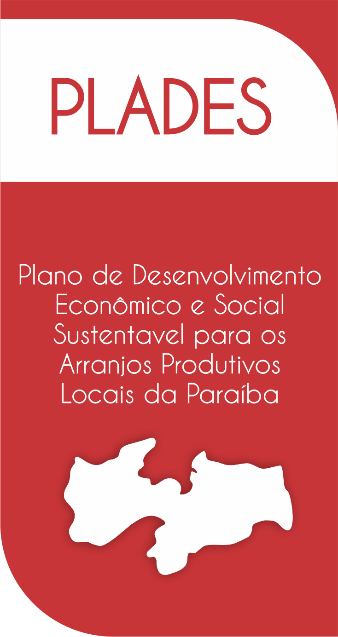 Níveis das Câmaras Temáticas do NEAPL-PB
As CTs serão hierarquizadas de acordo com a complexidade da Rede de Atores que a compõem, obedecendo a seguinte escala:
- Nível 1 : CT de um único APL
- Nível 2 : CTs em Rede Setorial: composta de dois ou mais APLs de mesma cadeia produtiva
- Nível 3 : CTs em Rede Territorial: composta de dois ou mais APLs de atividades produtivas distintas em um mesmo território
- Nível 4 : CT Estruturante: composta por rede de duas ou mais CTs setoriais e territoriais
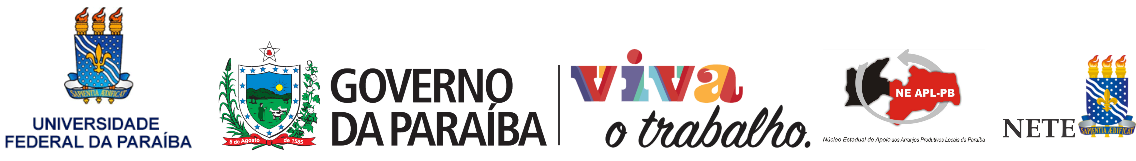 7. Visão Estratégica
O Desenvolvimento Territorial resulta de um
Sistema Produtivo e Inovativo que gera, difunde e enraiza conhecimento, 
Estabelece sua direção e ritmo, de forma integrada e integradora 
das múltiplas escalas territoriais, 
dos diversos interesses sociais, políticos e econômicos
das diferentes dinâmicas temporais
8. Vetor de Descrição dos Problemas:
Retroalimentação Cumulativa
Fragilidades geram dois problemas retroalimentados e cumulativos :


Na visão sistêmica do Planejamento do Desenvolvimento Territorial


No Dinamismo Territorial dos APLs
Fragilidades na Visão Sistêmica do 
Planejamento do Desenvolvimento Territorial
Complexidade Espacial – 
Identificação das Escalas Territoriais do Desenvolvimento
Articulação Multiescalar do Desenvolvimento Territorial

Complexidade Dinâmica – 
Identificação da Temporalidade dos Processos de Desenvolvimento
Integração Intertemporal de Processos de Curto e Longo Prazo

Complexidade Institucional – 
Identificação dos Interesses Estratégicos dos Atores do Território
Coordenação e Alinhamento Estratégico de Interesses
Fragilidades no Dinamismo Territorial dos APLs
Insuficiente escala, reduzida diversificação e perfil produtivo Tradicional dos APLs
Presença esparsa e territorialmente desarticulada em atividades “portadoras de futuro”
Estratégias inovativas de direção não-equitativa, reduzida amplitude produtiva intersetorial e baixa pervasividade multiescalar
Infraestrutura física e de C&T heterogênea e não integradora do tradicional ao “futuro do desenvolvimento” => heterogeneidade estrutural
Assimetrias Institucionais entre organizações governamentais, de C&T&I e o sistema produtivo
Estratégia Técnica do PLADES
Os Estudos
Mapeamento APLs
Oportunidades
Investimento
Políticas Públicas
Balança Comercial
Impacto Grandes Projetos
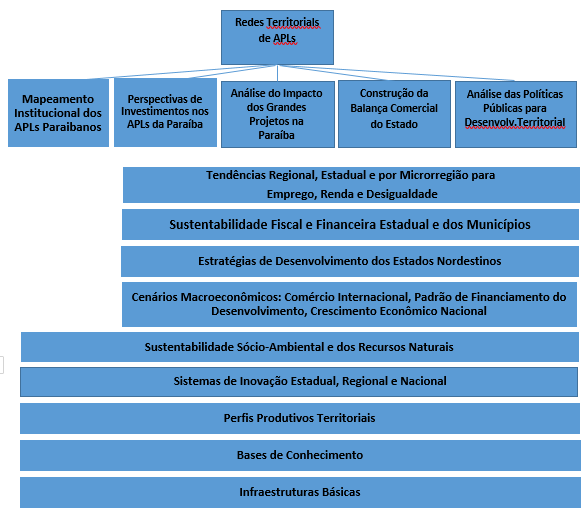 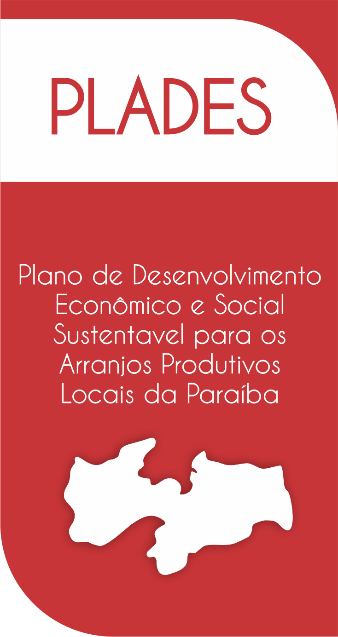 Núcleo de Coordenação do PLADES
NETE/Departamento de Economia/UFPB
Paulo Fernando Cavalcanti Filho – Coordenador- Geral (Doutor em Economia/UFRJ)
Danilo R. Arruda – Gerente Executivo (Doutor em Economia/UFRJ)
NEAPL/SETDE
Delma Aquino – Coordenadora-Financeira (Mestre em Gestão Pública/UFPE)
GEDIN/SETDE
Marília Medeiros de Araújo – Coordenadora Administrativa (Mestre em Economia/UFRN)
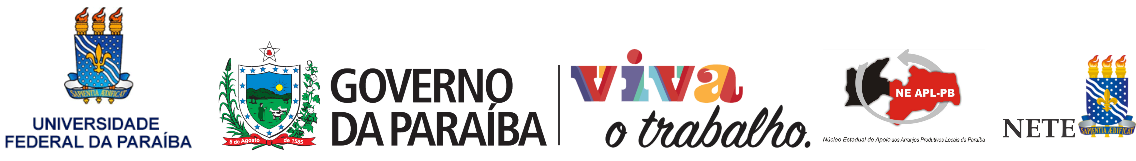 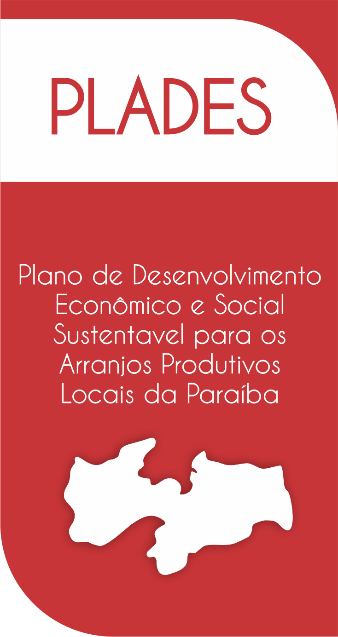 Obrigado pela Atenção!
pladesapl@gmail.com
pcavalcantifilho@Hotmail.com
delmacompet@gmail.com
marilia.mda@outlook.com
dr_arruda@yahoo.com.br
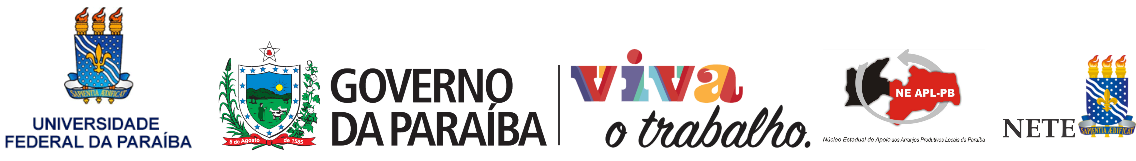